Fuel up! Best Practice for the Pediatric Nurse Educator
Amanda Garey, MSN, RN-BC, C-OB, C-EFM
Lauren Ivanhoe, MSN, RN-BC, CEN
Tanya Nelson, BS, RN, RNC-NIC
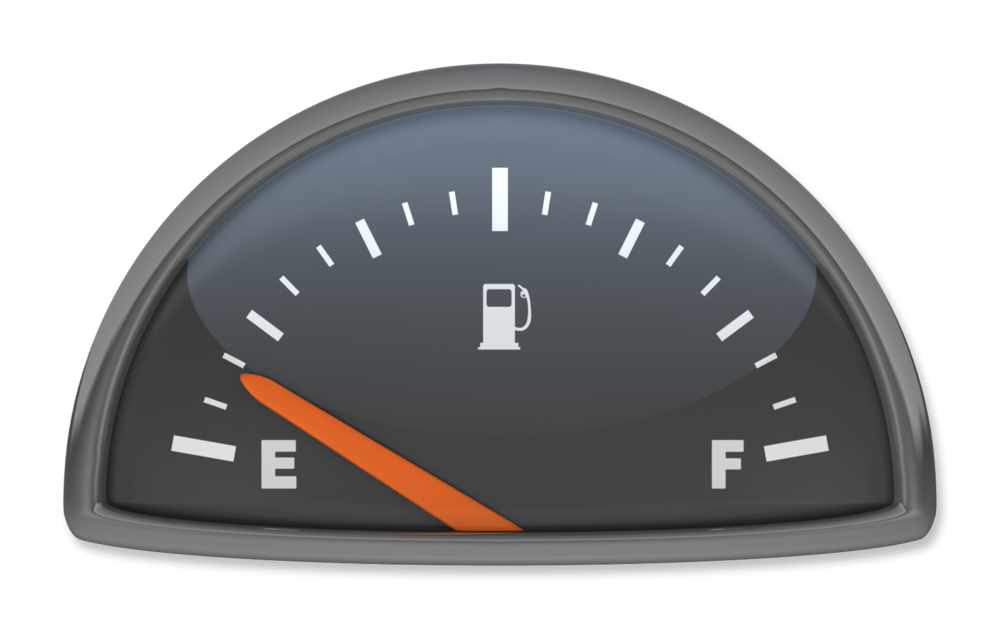 [Speaker Notes: LAUREN
Intro of all speakers…]
Outcome
By the end of this learning activity, the learner will have enhanced knowledge of educational design and delivery impacting quality education.
[Speaker Notes: LAUREN]
Objectives
Describe educational design and the positive impact on both nurse learning and patient outcomes.
Discuss the implementation of pediatric educator development sessions.
Discuss the role of a pediatric nurse planner.
[Speaker Notes: LAUREN]
Education Design and Delivery Model
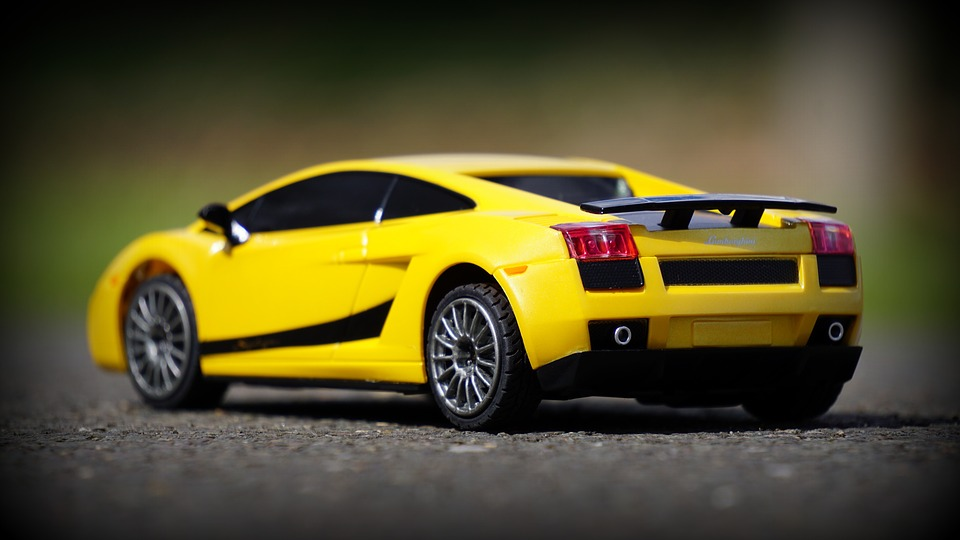 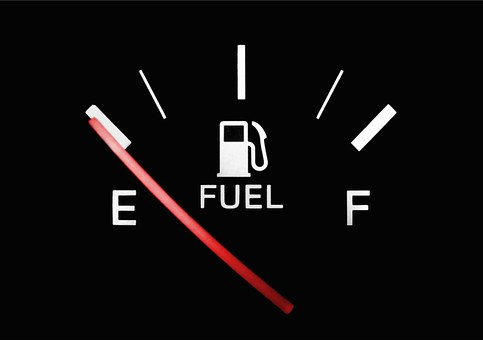 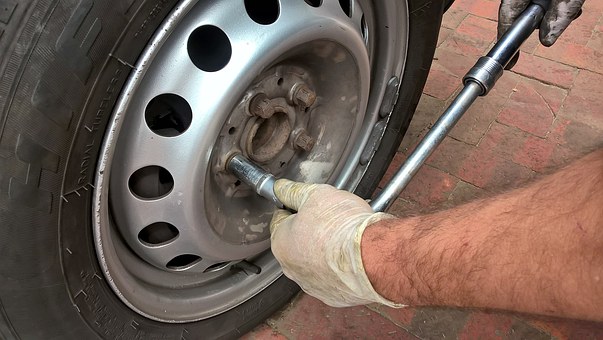 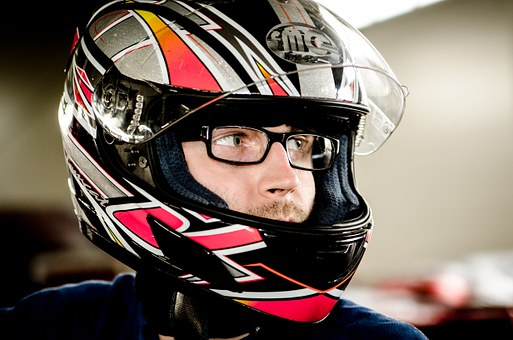 [Speaker Notes: LAUREN
Have you ever spent countless hours on education or training and not seen the improvement you were hoping to achieve? Do you find it challenging to articulate your concerns with leaders about his/her requests for education when you feel your efforts will not bring about the desired change? Do you feel like you are beating a dead horse? In order to achieve desired performance outcomes, the NPD Practitioner must follow the steps of sound education planning. Skipping over any of these steps or performing them out of order will lead to ineffective and possibly unnecessary education design and delivery. 

This is a best practice model of the education design and delivery process. 

Gap analysis: The gap analysis is our tool to validate a need exists with leaders and stakeholders. Consider a racecar that is not performing to its maximum or optimal capacity. A gap analysis should include a formal process aimed at examining current practice or behaviors as compared with ‘‘an ideal or accepted standard of practice’’. It is a method to identify discrepancies when comparing performance with expected competencies of individuals or groups.  An example might be a slip in your quality data or a variance report or a racecar that is not racing to optimal speed.

LNA: The purpose of a learning needs assessment is to validate the gap and determine whether or not we have a knowledge issue, skill issue, and/or practice issue. Perhaps the racecar has low fuel, a flat tire, or an unskilled driver. It is important to recognize that not all gaps in practice are “fixed” with education. The LNA validate that education is the answer to closing the identified gap. In our racecar examples, only the unskilled driver requires education to close the gap.

The desired outcome statement defines what is expected that the learners are able to do at the end of the learning activity. Comparing this to a game of football, your outcome statement is what it will look like to “win the game”.

In the next steps, the educator or NPD Practitioner establishes a plan that prescribes strategies, alternatives, and resources to achieve the desired outcomes. Focus content development on what the learners (or in the example, the driver) NEED to know, do, or feel/value in order to achieve the desired outcome of the activity based on the data collected from your gap analysis and LNA. Also consider the multitude of education delivery strategies that will appeal to your adult learners and all learning styles, generations, and levels of experience. So, you’re pumped, ready to go. The day of the education activity kick-off has arrived, and you’re now in the implementation phase to simply complete your plan. 

Finally, the NPD Practitioner will carry out the plan for determining if he/she “won the game”. Did your learner like the education? Did your learner achieve the objectives? Did the learner change behavior in practice? How did your education impact the nurse, the unit, the department, and the organization? 

You must know where your going to plan for how to get there.]
Nursing Professional Development Practice Model
[Speaker Notes: LAUREN
You may be thinking, well goodness, Lauren that sounds like a LOT of work, energy, and time. And you’re right! So why do the work, muster up the energy, and make the time for best practice education design and delivery? Let’s tie education design and delivery to the NPD Practice Model. As educators and learners interact in the interprofessional practice and learning environment, both contribute to the educational and developmental processes to bring about the overall desired outcomes of NPD practice. 
Nursing Professional Development is a unique nursing specialty. The value we add includes the outputs of protection of the public, provision of optimal patient care and health, professional role competence and growth, change, and learning! As a result of the NPD Practitioner's added value to the organization through best practice education design and delivery, quality and safety are enhanced and patient outcomes are improved.]
Pediatric Educator Development Sessions
Assuring decentralized educators attain, maintain, and advance competence as a nursing professional development practitioner
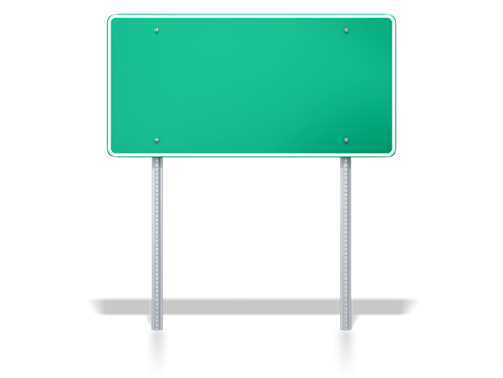 Fuel- Exit Now
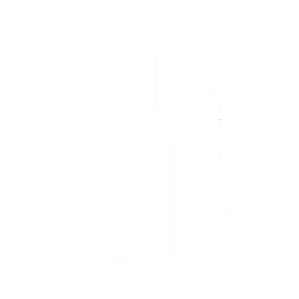 [Speaker Notes: TANYA]
Implementation
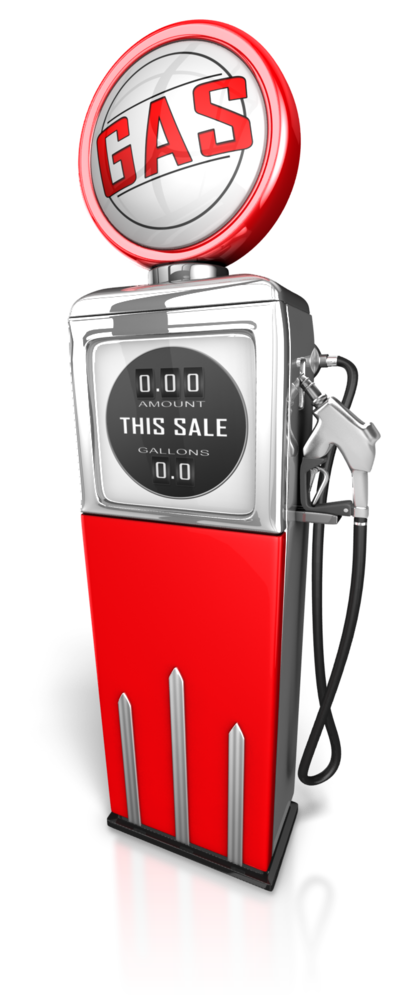 Learning needs assessment conducted via SurveyMonkey
Organized data
Formed advisory group 
Face-to-face monthly development sessions
[Speaker Notes: TANYA
In regards to the Nursing Professional Development Practitioner, our centralized education department utilized the best practice model of education design and delivery to create various development sessions for our organization’s decentralized educators. 
Our gap analysis showed increased turnover in the decentralized education coordinator role which lead to increased onboarding of novice educators.
We then conducted a learning needs assessment with all inpatient and outpatient educators to assess their perceived knowledge gaps
-needs assessment categories were based on core functions of educator role as outlined in job description
Identified themes & organized data into buckets (e.g. orientation, preceptor development, learning management system)
Formed an Educator Development advisory group that included centralized and decentralized educators…”don’t plan for me without me”
Monthly development sessions
-Sessions were offered monthly due to large number of novice educators with less than 2 years experience in role
-Order of sessions were based on organizational priorities (orientation & preceptor development due to increased hiring, etc.) & LNA results]
Progression
Monthly webinar specific to nursing professional development 
Topics lead by the professional pediatric nurse
Remote learning capabilities
Interactive learning models
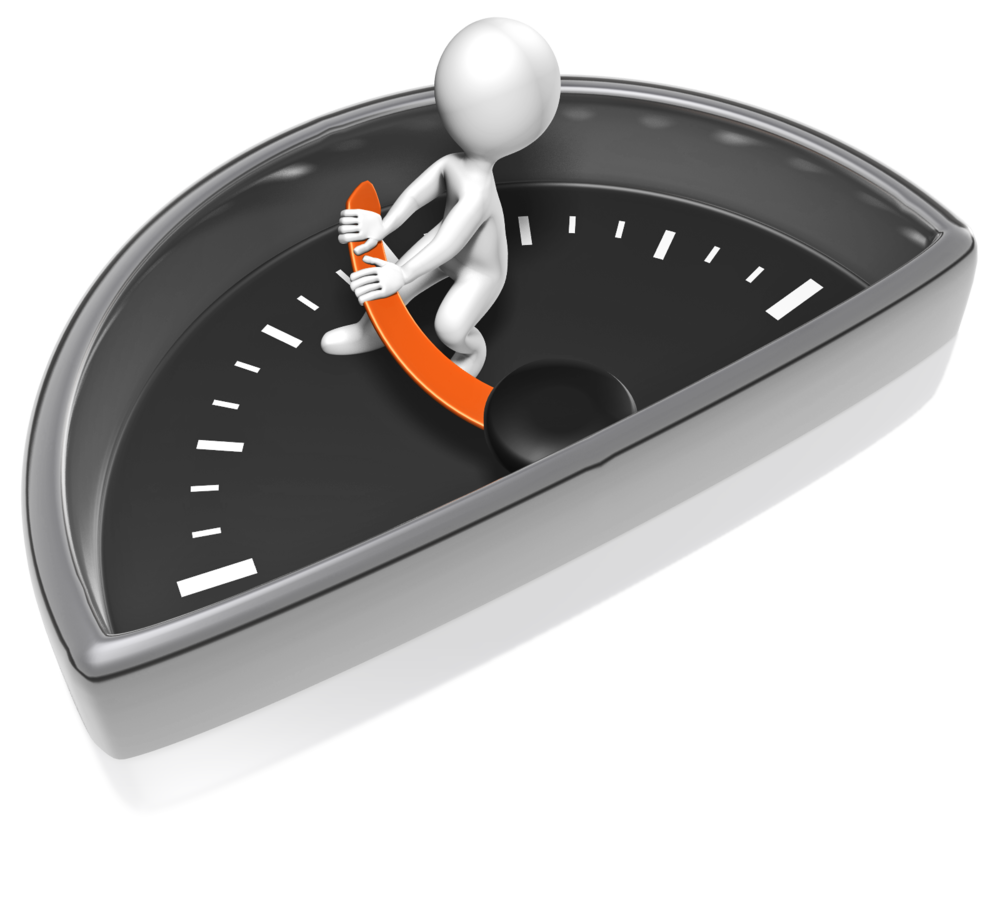 [Speaker Notes: TANYA
A year & a half later, we continued with the development sessions but we saw a progression in knowledge evident in the next LNA survey. The decentralized educators had a solid foundation regarding the essential functions of their role so we transitioned to topics that were more of “professional development” in nature. 

We started a 12 session series specific to nursing professional development. The sessions range from 30 minutes to an hour, are offered via Skype and we award contact hours. We are highly encouraging our decentralized educators to become certified in nursing professional development so the sessions prepare them for the exam as well as give them NPD contact hours.]
Awarding Contact Hours
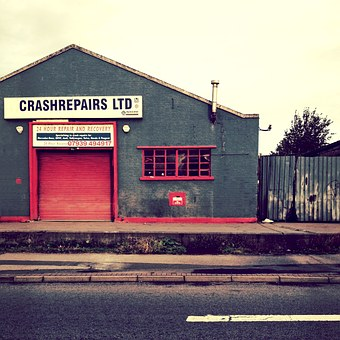 [Speaker Notes: MANDI
Have you ever been curious how contact hours are awarded in an organization? 

Let me give you a quick overview! 

For an organization to be able to award nursing contact hours, an application must be submitted through the Texas Nurses Association and approved-the instructions are on the TNA website at texasnurses.org. Once approved, the organization is able to award contact hours and  is named an Approved Provider Unit. 

Think of the Approved Provider Unit as the auto repair shop and the Texas Nurses Association the corporate headquarters of that repair shop. 

Each education activity is planned collaboratively by at least one designated Nurse Planner and one other planner/individual who has appropriate subject matter expertise – the Content Expert. Planning for the educational activity should be started at the inception of the CNE activity, not after the education has been developed.]
Nurse Planner role
Requirements
RN license
BSN or higher
Responsible for ANCC/TNA criteria 
Bi-annual training
Multiple specialties  
Non-CNE content
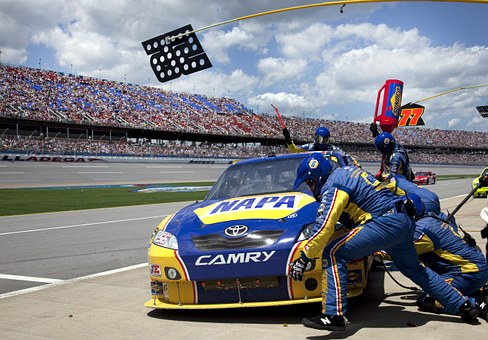 [Speaker Notes: MANDI
A Nurse Planner is a Registered Nurse holding a current, valid, unencumbered RN license, holds a baccalaureate or higher degree in nursing, is responsible for adherence to ANCC/TNA criteria, and is responsible for and is actively involved in all aspects of activity development. Now, think of your nurse planner as the mechanic. The nurse planner is digging in and working on the identified problem.

We have a cohort of nurse planners within our organization specific to location and specialty. We hold bi-annual nurse planner training for those who can commit to the role. Nurse planners within our organization consist of multiple specialties of decentralized education coordinators, assistant directors, directors and/or community nurses. The nurse is required to attend training, then work with the primary nurse planner over a series of meetings, then complete at least one individual CNE activity. Once the nurse has completed the training, they are able to plan activities and award contact hours on their units while keeping constant communication with the primary nurse planner. 

It is important to note that not all content can award contact hours, so we are careful to ensure the integrity of the educational content. 

For example, Basic Life Support (BLS) or cardiopulmonary resuscitation (CPR) courses, in-service programs. Programs sponsored by the employing agency to provide specific information about the work setting and orientation or other programs which address the institution’s philosophy, policies and procedures; on-the-job training; basic cardiopulmonary resuscitation; and equipment demonstration are not acceptable for CE credit, nursing refresher courses.  Programs designed to update knowledge or current nursing theory and clinical practice, which consist of a didactic and clinical component to ensure entry level competencies into professional practice are not accepted for CE credit, orientation programs.  A program designed to introduce employees to the philosophy, goals, policies, procedures, role expectations and physical facilities of a specific work place are not acceptable for CE credit, courses which focus upon self-improvement, changes in attitude, self-therapy, self-awareness, weight loss, and yoga, economic courses for financial gain, e.g., investments, retirement, preparing resumes, and techniques for job interview, courses which focus on person appearance in nursing, liberal art courses in music, art, philosophy, and others when unrelated to patient/client care, and courses designed for lay people.]
Education Evaluation
Outcomes 
Kirkpatrick's levels of evaluation
Reaction
Learning
Behavior
Results
Return on investment
Systems approach 
Leadership support
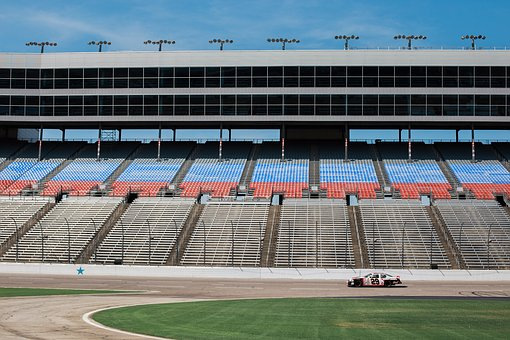 [Speaker Notes: MANDI
Through a proactive approach, we have shown to improve outcomes and levels of evaluation through the CNE process of educational design. CNE planning requires evaluation of a program. Kirkpatrick's levels of evaluation include reaction (level 1), learning (level 2), behavior (level 3), and results (level 4). We try to target level 4 starting with data and ending with data. For example, if we need to target education specific to CLABSI, we look at the initial data, then re-evaluate after the CNE activities. This takes on the level 4 evaluation. The goal is to move even further in the future with return on investment.

We take a systems approach, looking at the entire race track to ensure we are standardizing education throughout the system through development sessions and meetings. Leadership supports those who are in the nurse planner role and responsibilities related to the approved provider unit are included in the educator job description as well as a job addendum decryption when a nurse transitions into the nurse planner role.]
Role of 
Nurse 
Planner
Educational design
Educator Development
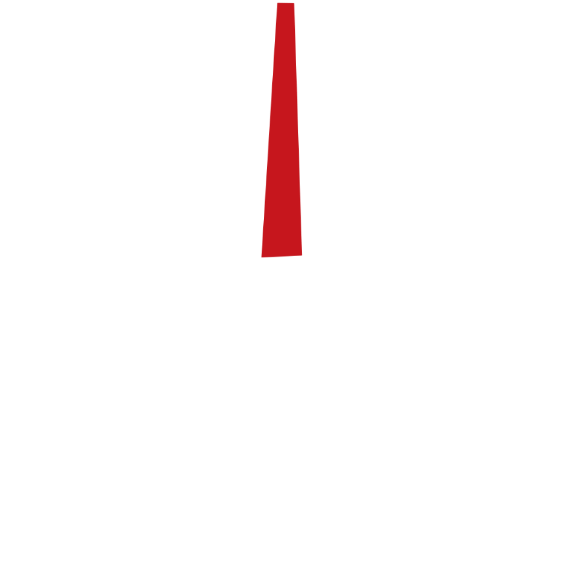 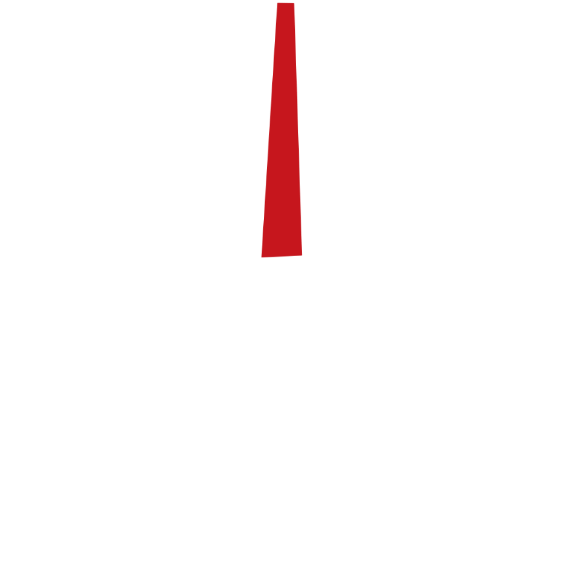 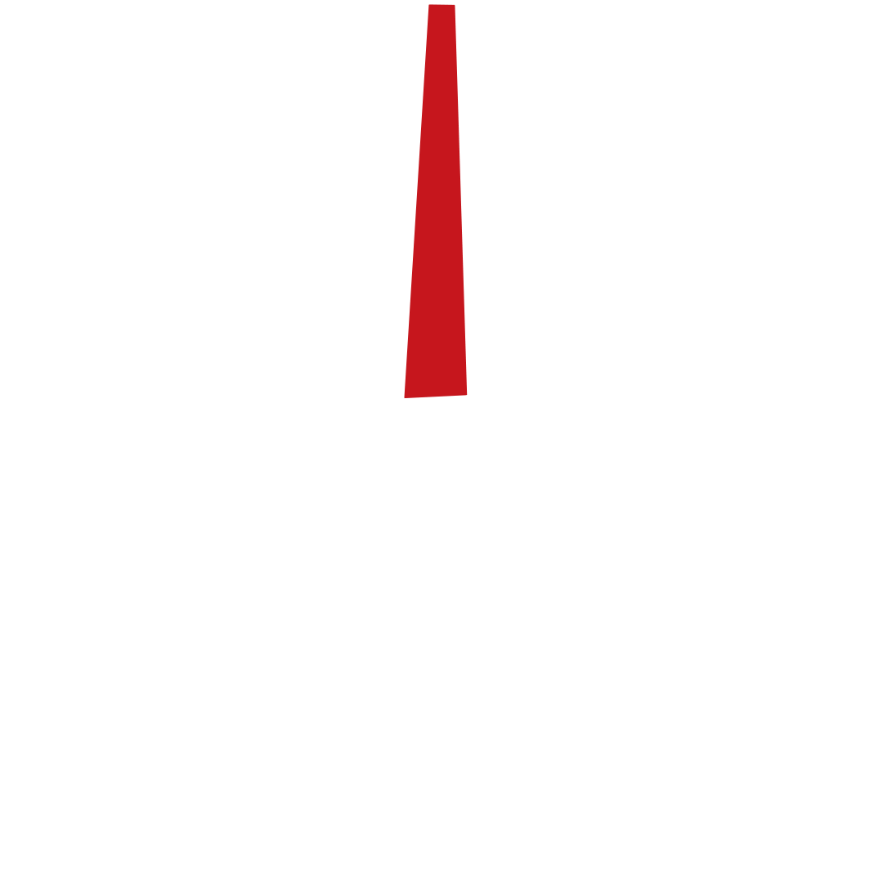 [Speaker Notes: MANDI
Now we have reviewed steps of educational design, educator development, and role of the nurse planner to ensure you have enhanced knowledge of educational design and delivery impacting quality education for the pediatric nurse educator!]
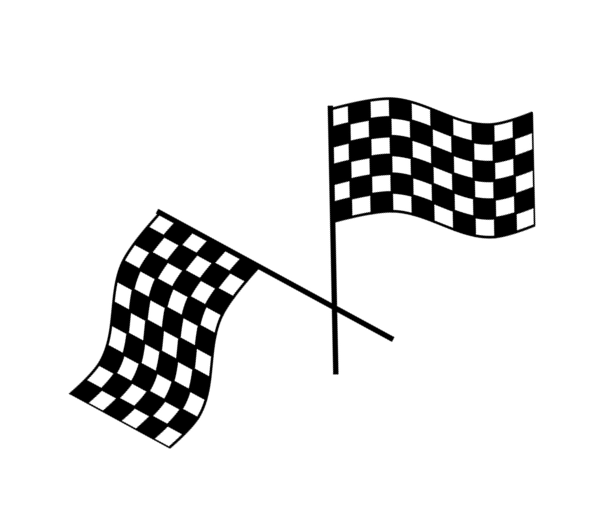 [Speaker Notes: MANDI
You are ready to race, you may wave your flag!]
Q & A
[Speaker Notes: ALL
Questions?]
References
American Nurses Credentialing Center. (2015).  2015 ANCC Primary Accreditation PROVIDER Application Manual: Innovate. Involve. Inspire. Retrieved from: http://www.nursecredentialing.org/2015-ProviderManual 

Continuing Nursing Education FAQ. (28, September 2017). Retrieved from http://www.texasnurses.org/?page=FAQ  

Approved Provider Guidelines and Criteria. (16, May 2016). Retrieved from  http://www.texasnurses.org/?page=Approver